DRUGS USED FOR TREATMENT OF EPILEPSY
Prof. Mohammad Saad AL-Humayyd
Definition
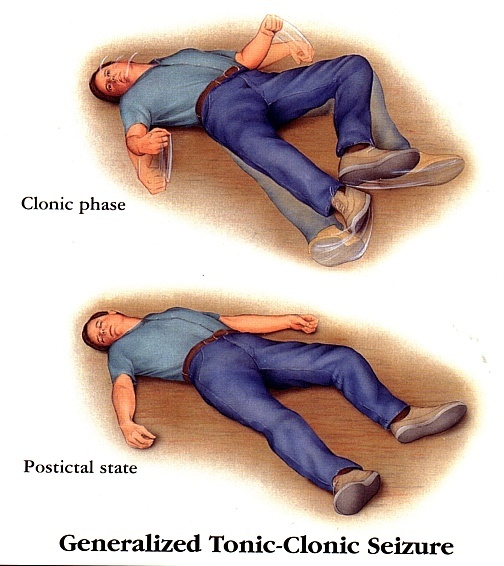 Epilepsy is a chronic medical condition characterized by 2 or more unprovoked seizures.
It is not a disease, it is a syndrome
What is the difference between seizure & epileptic syndrome?
Seizure: limited, provoked
Epilepsy: chronic, recurring, unprovoked
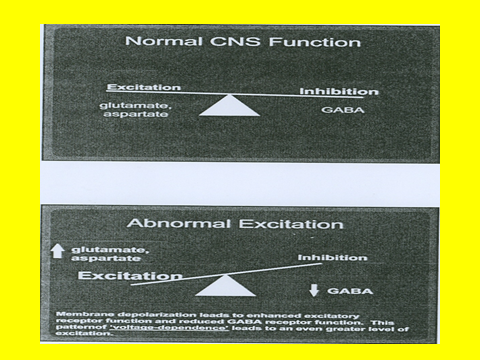 Etiology

Congenital defects, head injuries, trauma, hypoxia
Infection (bacterial or viral) e.g. meningitis, brain abscess, viral encephalitis.
Concussion, depressed skull, fractures.
Brain tumors (including tuberculoma), vascular occlusion, stroke.
Drug withdrawal, e.g. CNS depressants, alcohol, or drug abuse or drug overdose,e.g. penicillin.
A poison, like lead
Fever in children (febrile convulsion).
Hypoglycemia
PKU (phenylketonuria)
Photoepilepsy
Triggers
Fatigue

Stress

Sleep deprivation

Poor nutrition

Alcohol
Classification of Epilepsy
[c] Secondarily generalized seizure
Begins as partial (simple or complex) and progresses into grand mal seizure
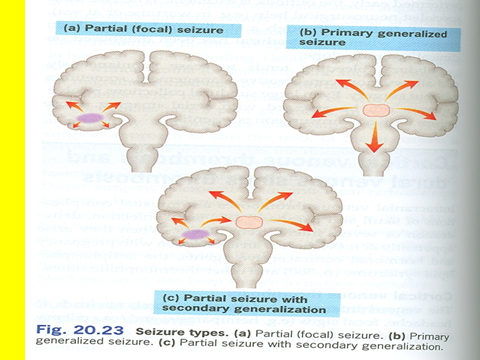 General rules for treatment of epilepsy
Epilepsy is usually controlled but not cured with medication.
Up to 80% of patients  can expect partial or complete control of seizures with appropriate treatment.
20% no response to treatment  non pharmacological approach e.g. surgry, etc
 Antiepileptic drugs  are indicated  when there is two or more seizures  occurring in short interval  ( 6 - 12 months)
 An initial therapeutic aim is to use only one drug, monotherapy, with the least dose and increasing gradually.
Drugs are usually  administered  orally

 Monitoring plasma drug level is useful 

Triggering  factors can affect seizure which could be controlled by drugs.

 Sudden withdrawal of drugs should be avoided
Withdrawal considered
Seizure –free period of 2-5 yrs or longer
           Normal IQ		
	       Normal EEG prior to withdrawal
           NO juvenile myoclonic epilepsy

		Relapse rate when antiepileptic drugs are
           withdrawn is 20% in chdildren and 40% adults
Pathophysiology of Epilepsy
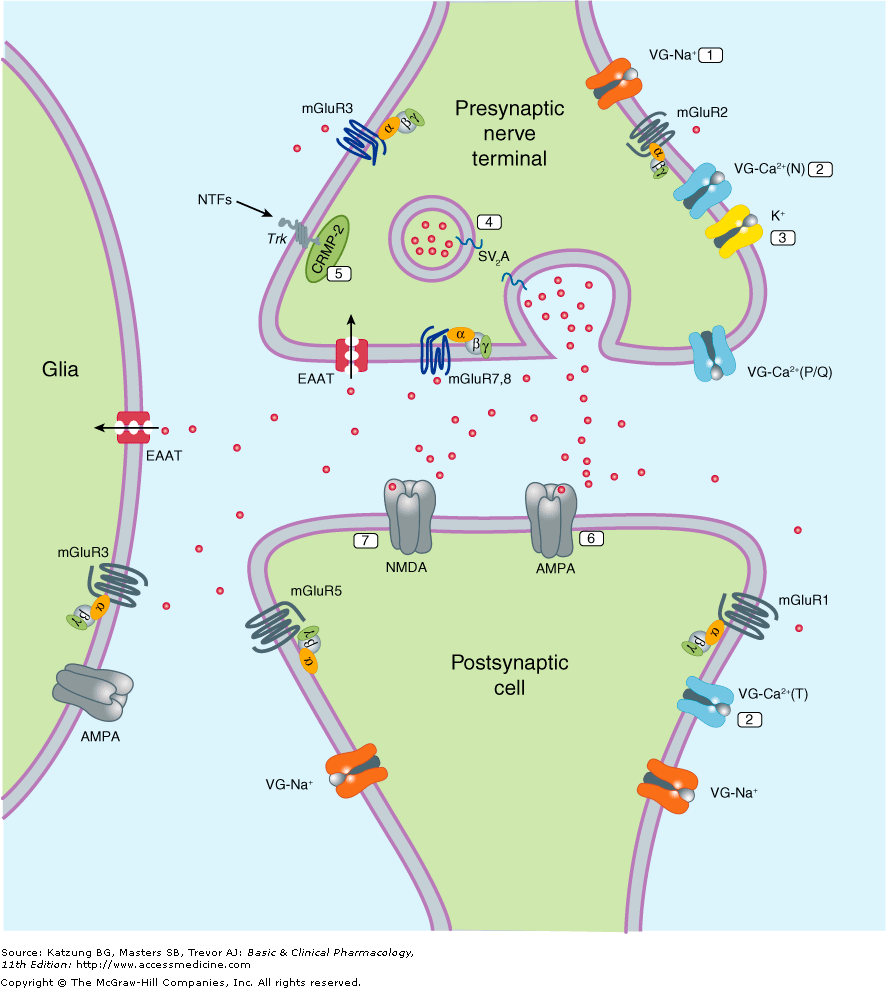 How Drugs Act?
Blockade of  voltage –gated channels (Na+ or Ca+)

Enhancement of GABA 
Or interference with 
Glutamate transmission (citatory)
    (inhibitory)
Classification of antiepileptic drugs
First-generation
 Phenytoin**
Carbamazepine**
Valproate**
Phenobarbital and Primidone
Benzodiazepines (e.g.Clonazepam, lorazepam and diazepam)
Second- generation
 Lamotrigine**
Levetiracetam**
 Topiramate **
Gabapentin
Vigabatrin
 Felbamate
Zonisamide
2nd generation used alone (doctor said used as adjunct therapy to 1st G. this note for leader) 
2nd generation: less interaction with other drugs, expensive, we have limited experience with them (they’re new so we know less about them)
Increased in PK profile
Phenytoin
Pharmacokinetics :
 Well absorbed orally
A prodrug of phenytoin (fosphenytoin)  available as IV administration (but may cause cardiac arrest)
	 Enzyme inducer (decrease other drugs)
Metabolized by the liver to inactive metabolites 
Excreted in urine
At low blood levels metabolism follows 1st order kinetics
When the dose is increased  very large changes of phenytoin concentration
Phenytoin
Therapeutic uses:
Partial  and generalized tonic-clonic seizures 
Not in  absence seizure.

In status epilepticus, IV .
Mechanism of action
Blockade of Na+ & Ca++  influx into neuronal axon.
Inhibit the release of excitatory transmitters 
Potentiate the  action  of  GABA
Drug interactions
Phenylbutazone and sulfonamides displace phenytoin from its binding site.

Decrease in protein binding (as in hypoalbuminemia)  decrease in total plasma concentration but not free concentration.

Renal disease  ↓ protein binding
The drug has an affinity for thyroid-binding globulin which may confuse thryoid function test

Phenobarbital and carbamazepine  decrease concentration of phenytoin.

Isoniazid inhibits metabolism of phenytoin
Side effects
Nausea or  vomiting
Neurological like headache, vertigo, ataxia, diplopia , nystagmus
Sedation
Gum hyperplasia (especially with decreased level of oral hygiene)
Hirsutism
Acne
Megaloblastic  anemia
Osteomalcia
Teratogenic  effect
vertigo. Diplopia, nystagmus, ataxia, & CNS depression like sedation are common symptom of all antiepileptic drugs
Ataxia occur in chronic treatment
Carbamazepine
Pharmacokinetics :
        Available only orally
        Well absorbed
        Strong enzyme inducer including its own        metabolism 
        Metabolized by the liver to active & inactive       	metabolites
        Excreted in urine
Carbamazepine
Therapeutic uses: 
Drug of choice in partial seizures. 
Tonic-clonic seizures (1ry & 2ry generalized) but Not in absence seizures. 
It is the most favorable antiepileptic drug
Mechanism of action
Blockade of Na+ & Ca++  influx into neuronal axon.
Inhibit the release of excitatory transmitters 
Potentiate the  action  of  GABA
Side effects
GIT upset. 
Hypersensitivity reactions 
Drowziness , ataxia, headache & diplopia
Blood dyscrasis   
Hyponatremia & water intoxication 
Teratogenicity
What make Carbamazepine differ from phenytoin
Only use orally
Increase it’s own metabolism
Metabolized into active and inactive metabolite
Sodium ValproateBroad spectrum antiepileptic
Pharmacokinetics :
Available as capsules, Syrup , IV
80% bioavailability
Food delay absorption
90% protein binding
Metabolized by the liver ( inactive )
Stronge enzyme inhibitor
Excreted in urine
Sodium valproate
Mechanism of action 
Blockade of Na+ channels. 
Inhibits   GABA –transaminase*
Suppress   glutamate action. 
Blockade of NMDA receptor mediated excitation.
Inhibit the action of GABA transporter GAT-1.
Inhibit histone deacetylase  change the transcription of many genes
Therapeutic Uses
[I] Epilepsy:
It is effective for all forms of epilepsy e.g. 
Generalized tonic-clonic seizures (1ry or 2ry ). 
Absence seizures 
Complex partial seizures
Myoclonic
Atonic
photosensitive epilepsy
* GABA transaminase: an enzyme which inhibits the action of GABA
Side effects:
Drug interaction:
Weight gain(appetite ). 
Transient hair loss with re-growth of curly hair
Thrombocytopenia  
Hepatotoxicity .IMP (LFT)  
Teratogenicity
GI disturbance
It displaces phenytoin.
Inhibits the metabolism of: phenobarbital, phenytoin, carbamazepine.
Note: all three drugs of 1st G are teratogenic
Lamotrigine (2nd G)
Mechanism of action 
Blockade of  Na+ channels 

Inhibits excitatory amino acid  release ( glutamate & aspartate )

It has an action on Ca++  channels.
Therapeutic Use
As add-on therapy or as monotherapy in partial seizures

Lennox-Gastaut syndrome  (not important)
Pharmacokinetics

Available as oral tablets

Well absorbed from GIT

55% protein binding

Metabolized primarily by glucuronidation not CP450

Does not induce or inhibit C. P-450 isozymes. IMP
Side effects
Influenza-like symptoms. 
Skin rashes  (may progress to Steven –Johnson syndrome )
Somnolence
Blurred vision
Diplopia
Ataxia
Levetiracetam
Pharmacokinetics : 
        Taken orally ( tablets or solutions)
         Not metabolized & excreted unchanged in     	urine only drug excreted unchange
         Does not affect liver enzymes
         Drug interactions are  minimal
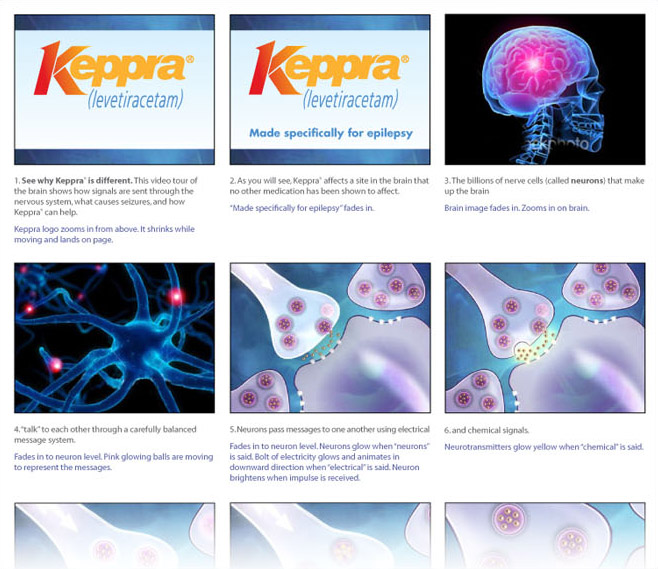 Levetiracetam
Mechanism of action
Unknown
Therapeutic Uses
Adjunctive therapy in :
Partial seizures
Generalized tonic-clonic seizures
monotherapy therapy in
Myoclonic seizures
Side effects
Ataxia
Dizziness
Somnolence 
Pin & needles sensation in extremities(glavs and socks)
Blurred vision
asthenia
Topiramate
Pharmacological Effects: 
Well absorbed orally ( 80 % )
Food has no effect on absorption
Has no effect on microsomal enzymes
9-17 % protein bound ( minimal )
Mostly excreted unchanged in urine
Plasma t1/2  18-24 hrs
Mechanism of Action: 
Blocks sodium channels (membrane stabilization), potentiates the inhibitory effect of GABA, and depresses the excitatory action of kainate on glutamate receptors.
Topiramate ( Cont. )
Clinical Uses:
Can be used alone for partial, generalized tonic-clonic, and absence  seizures.
Lennox- Gastaut syndrome ( or lamotrigine, or valproate ) and West syndrome
Side effects:
Psychological or cognitive dysfunction 
Weight loss ( can be desirable side effect)
 Sedation
 Dizziness
 Fatigue
 Urolithiasis
Paresthesias (abnormal sensation )
Teratogenecity (in animal but not in human)
Myopia or glaucoma
All the above drugs have long t1/2
Drugs used for treatment of Status Epilepticus
Most seizures stop within 5 minutes. When seizures follow one another without recovery of consciousness, it is called “status epilepticus”. It has a high mortality rate .  Death is from cardiorespiratory failure.
Intravenous injection  of :
Lorazepam is the drug of choice 
Diazepam: safe drug, also used in febrile convulsion by rectal administration
Phenytoin
Fosphenytoin
Phenobarbital .
Vagal nerve stimulation
It is an alternative for patients who have been refractory to multiple drugs .

Who are sensitive to the many adverse effects of anti epileptic drugs 

It is an expensive procedure
Pregnancy & antiepileptics
Seizure is very harmful for pregnant woman. 
    NO antiepileptic drug is safe in pregnancy.
    Monotherapy usually better than drug combination.
    Valproate & phenytoin are contraindicated during pregnancy.          
    Patient has to continue therapy.
    If follow up of pregnancy reveals teratogenic effect, terminate pregnancy.